“Jesus and the old testament”
The Sermon on the Mount
April 28, 2019
San Angelo. TX
Matthew 5:17-20
“Do not think that I came to destroy the Law or the Prophets. I did not come to destroy but to fulfill. 18 For assuredly, I say to you, till heaven and earth pass away, one jot or one tittle will by no means pass from the law till all is fulfilled. 19 Whoever therefore breaks one of the least of these commandments, and teaches men so, shall be called least in the kingdom of heaven; but whoever does and teaches them, he shall be called great in the kingdom of heaven. 20 For I say to you, that unless your righteousness exceeds the righteousness of the scribes and Pharisees, you will by no means enter the kingdom of heaven.
Major Question For Our Study
Would you consider the teachings of the Sermon on the Mount to be part of the Old Testament or the New Testament?
The answer to this question will determine how we use the Sermon on the Mount on many vital issues going forward!!
Isaiah 52:15
So shall He sprinkle many nations.Kings shall shut their mouths at Him;For what had not been told them they shall see,And what they had not heard they shall consider.
“What they had not heard…”
The servant would teach things to the people that were new and unheard of …. so much, in fact that the Jews would be astonished.
(Matthew 7:28-29)
And so it was, when Jesus had ended these sayings, that the people were astonished at His teaching, 29 for He taught them as one having authority, and not as the scribes.
Matthew 5:17
Do not think that I came to destroy the Law or the Prophets. I did not come to destroy but to fulfill.
The word “fulfill” carries with it a meaning of completion!
The Law and the Prophets
These two words are used to define the Old Testament.
The Law:		First 5 books of the Bible
Prophets:	Remainder of the Old Testament

Sometimes Psalms is separated, while other times it is considered the work of the prophets.
(Matthew 22:40)
On these two commandments hang all the Law and the Prophets.
What was the Relationship between Jesus and the Old Testament?
Not…but
Not to destroy, but to fulfill.
Romans 10:4
For Christ is the end of the law for righteousness to everyone who believes.
Matthew 5:18
For assuredly, I say to you, till heaven and earth pass away, one jot or one tittle will by no means pass from the law till all is fulfilled.
Explanation of the Idiom
Jot – the smallest letter of the Greek alphabet
Tittle – a pen stroke to distinguish letters
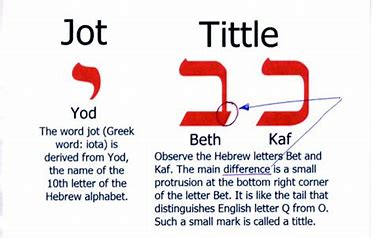 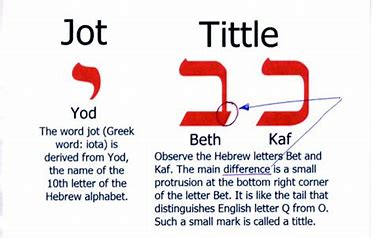 Not even the smallest part of the Law would pass away by destruction, but it will be completely fulfilled!
Pick and Choose?
Sadly, many even today want to pick and choose what parts of the Old Testament should be enforced today.
Either the Law is in complete force or it has been completely abolished!
Instrumental music in worship
10 Commandments
Use of incense		
Feast Days
Circumcision
Assembly at Jerusalem
Animal Sacrifices
Stoning of Blasphemers
Stoning of Adulterers
Galatians 5:3
And I testify again to every man who becomes circumcised that he is a debtor to keep the whole law.
Time of Fulfillment
(Luke 16:16-17)
“The law and the prophets were until John. Since that time the kingdom of God has been preached, and everyone is pressing into it. 17 And it is easier for heaven and earth to pass away than for one tittle of the law to fail.
(Luke 24:44)
Then He said to them, “These are the words which I spoke to you while I was still with you, that all things must be fulfilled which were written in the Law of Moses and the Prophets and the Psalms concerning Me.”
Time of Fulfillment
(Acts 13:29)
Now when they had fulfilled all that was written concerning Him, they took Him down from the tree and laid Him in a tomb.
(John 19:28, 30)
After this, Jesus, knowing that all things were now accomplished, that the Scripture might be fulfilled, said, “I thirst!” 
 30So when Jesus had received the sour wine, He said, “It is finished!” And bowing His head, He gave up His spirit.
Colossians 2:14
…having wiped out the handwriting of requirements that was against us, which was contrary to us. And He has taken it out of the way, having nailed it to the cross.
We now live under a new and better covenant.  The covenant began with the death of Jesus on the cross.
Hebrews 9:16-17
For where there is a testament, there must also of necessity be the death of the testator. 17 For a testament is in force after men are dead, since it has no power at all while the testator lives.
Matthew 5:19
Whoever therefore breaks one of the least of these commandments, and teaches men so, shall be called least in the kingdom of heaven; but whoever does and teaches them, he shall be called great in the kingdom of heaven.
What did Jesus mean by this?
From George Battey:
Jesus is teaching here that if a man breaks what he considers a least commandment under the Old Testament, he will do the same when you give him a New Testament.  Habits are hard to break.
(Luke 16:10)
He who is faithful in what is least is faithful also in much; and he who is unjust in what is least is unjust also in much.
Faithful Jews would become faithful Christians!  Think of Saul of Tarsus!
Matthew 5:20
For I say to you, that unless your righteousness exceeds the righteousness of the scribes and Pharisees, you will by no means enter the kingdom of heaven.
What at first might seem a daunting task, Jesus would soon make known his displeasure with the scribes and Pharisees and their insincere worship.
Unfortunately, many have taken from this verse that Jesus was about to compare the Law with the teachings of the Pharisees.
“It is written” ,“You have read”
It appears that both apply to the written Law of Moses.
(John 10:34)
Jesus answered them, “Is it not written in your law, ‘I said, “You are gods” ’?
(Matthew 21:16)
And Jesus said to them, “Yes. Have you never read, ‘Out of the mouth of babes and nursing infants You have perfected praise’?”
A Simple Explanation
When Jesus spoke to the common, uneducated people He said, “You have heard that it was said”.  Most likely, they were illiterate and had not read for themselves.

When Jesus spoke to the educated scribes, doctors and lawyers He said, “It is written” or “Have you not read?”.
The sermon continues with several contrasts between what the Law of Moses taught about certain issues and what Jesus taught – “But I say unto you”!
Matthew 7:24, 26
“Therefore whoever hears these sayings of Mine, and does them, I will liken him to a wise man who built his house on the rock…
26 “But everyone who hears these sayings of Mine, and does not do them…
The Sermon on the Mount was not a discussion of Old Testament Law, but rather the Kingdom Law.
Jesus and the Old Testament
Accepted

(Leviticus 19:18)
Love your neighbor

(Matthew 5:43)
You shall love your neighbor
Altered

(Exodus 20:13)
You shall not murder

(Matthew 5:21)
“Whoever is angry with his brother without a cause shall be in danger of the judgment.
Rejected

(Leviticus 24:20)
An eye for an eye

(Matthew 5:38)
But I tell you not to resist an evil person
Conclusion
Jesus did not come to destroy but to fulfill the Law of Moses
The words he spoke were new and of His own authority
His words astonished the people!
The words of Matthew 5 set the foundation of Kingdom Law, not the Law of Moses
“You have read” was directed to the common person, who had only heard the Scriptures from others
Jesus either accepted, changed or rejected certain Old Testament practices
John 7:46
“No man ever spoke like this Man!”